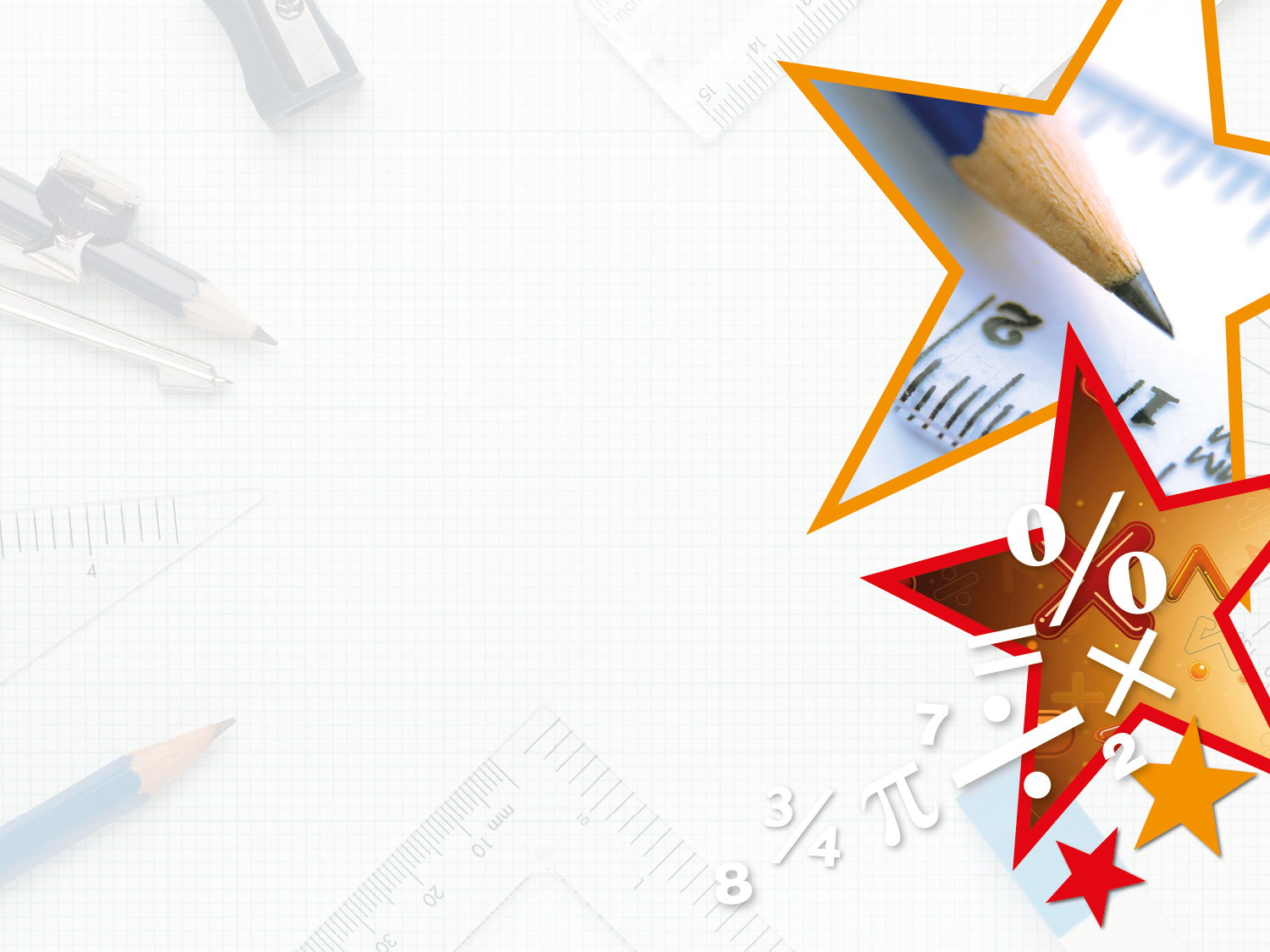 Year 6 – Spring Block 6 – Ratio – Using Scale Factors



National Curriculum Objectives:

Mathematics Year 6: (6R3) Solve problems involving similar shapes where the scale factor is known or can be found
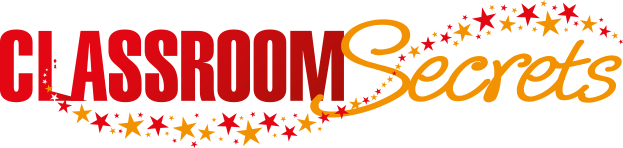 © Classroom Secrets Limited 2019
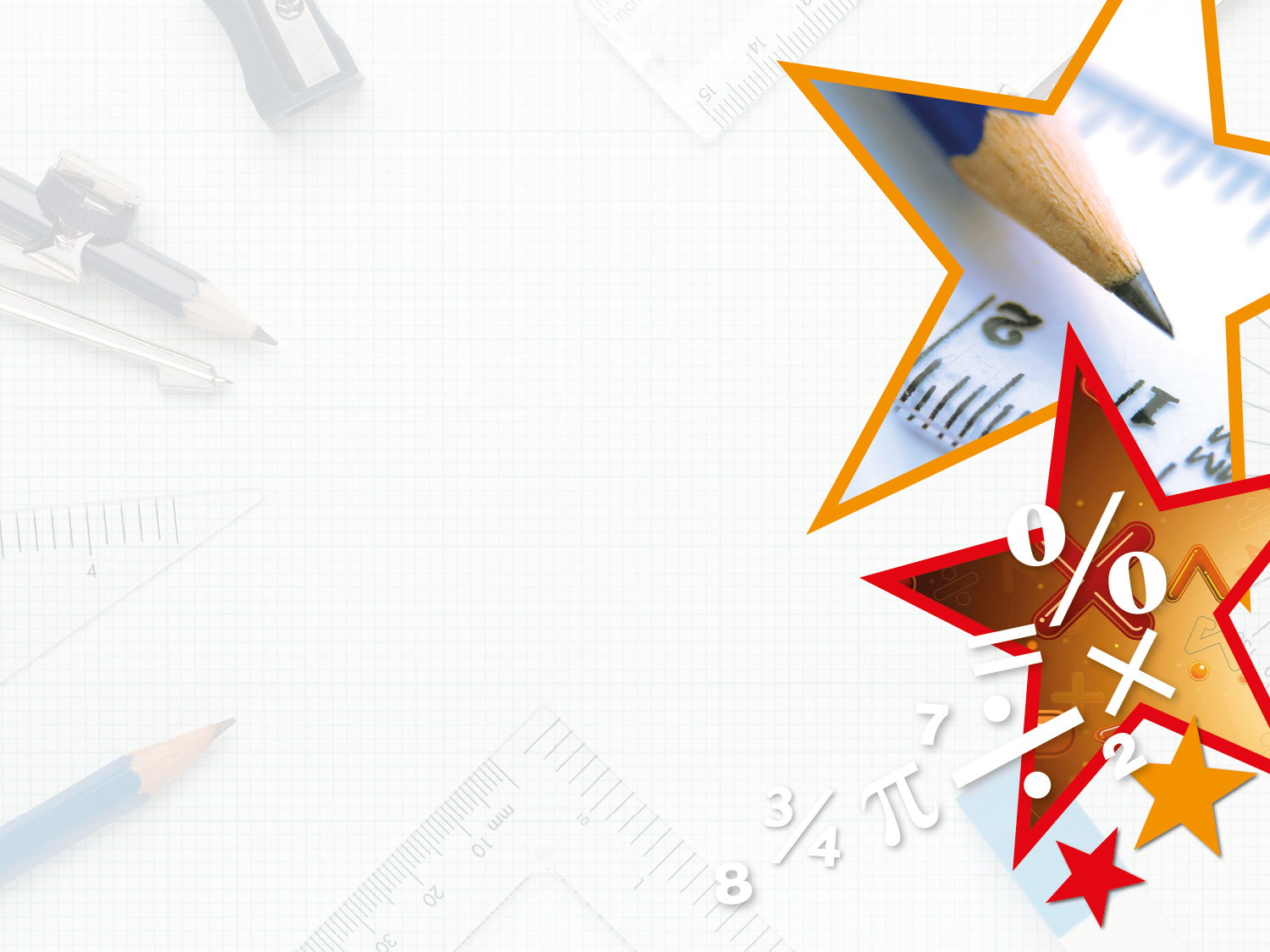 Year 6 – Spring Block 6 – Ratio







 Using Scale Factors
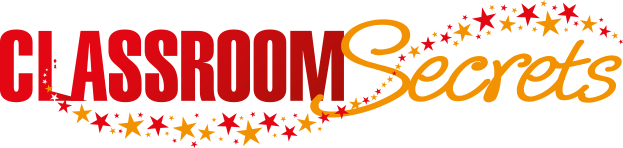 © Classroom Secrets Limited 2019
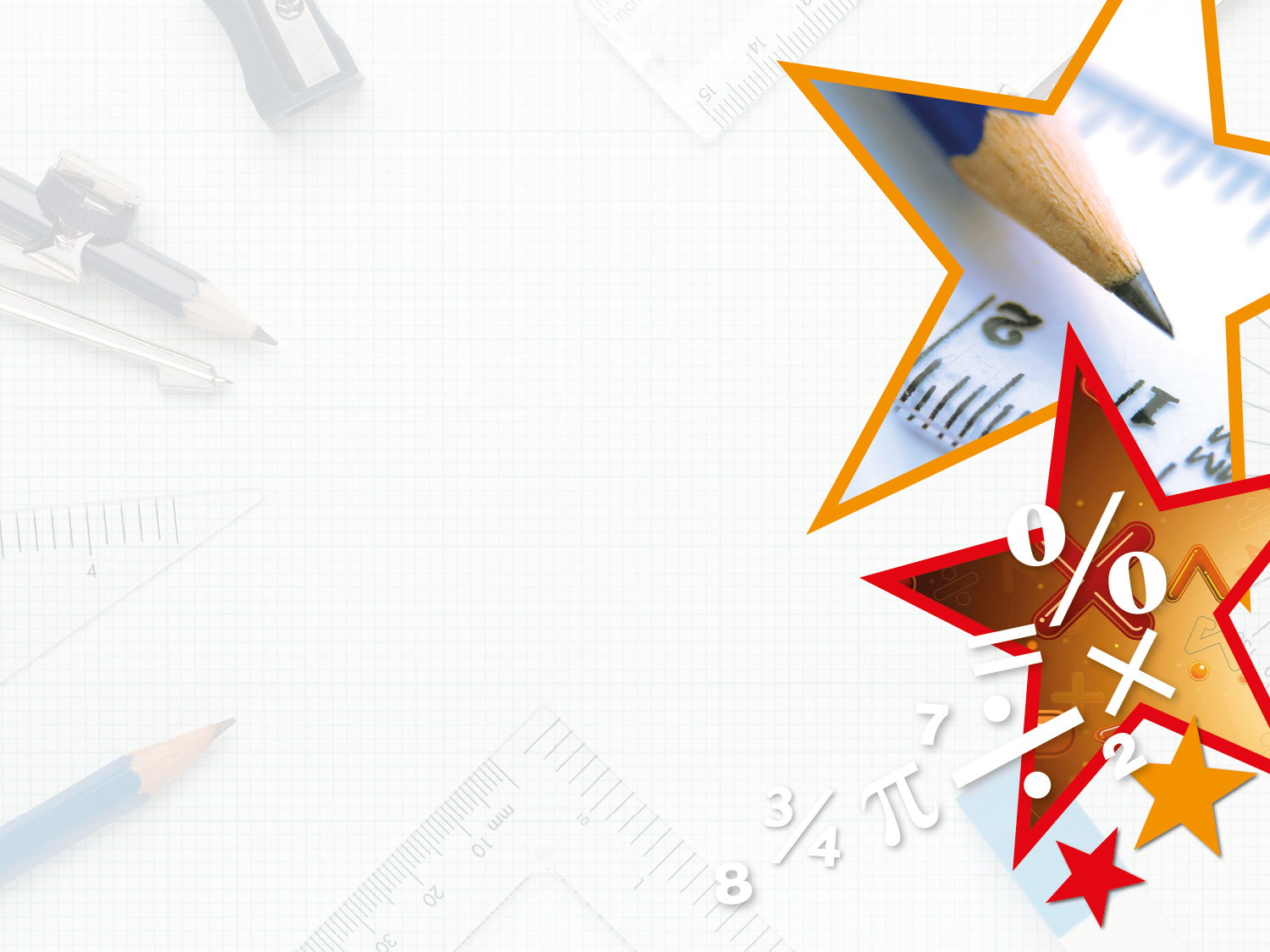 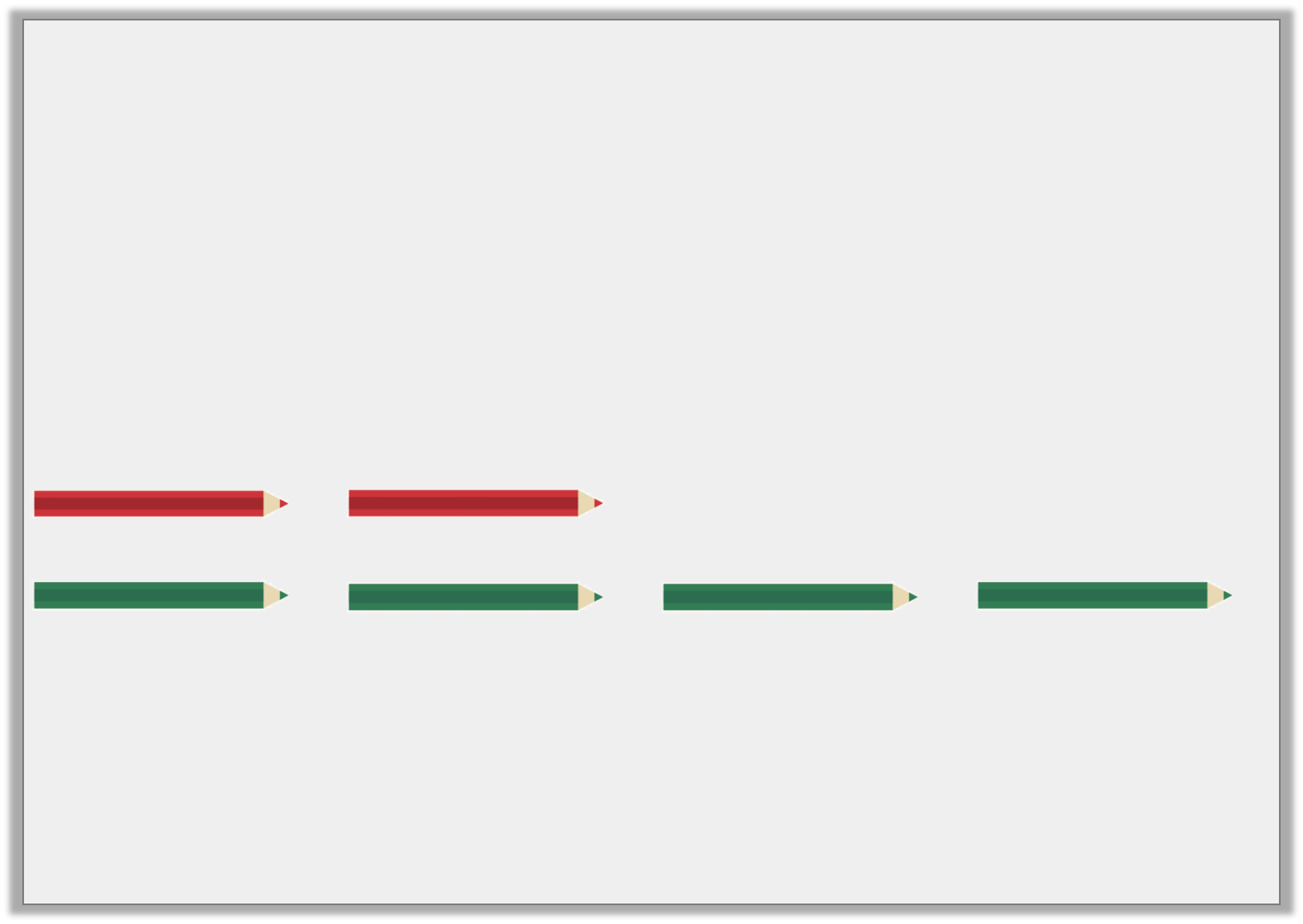 Introduction

David has a packet of pencils.

For every 2 red pencils, there are 4 green pencils.

If there are 30 pencils in total, how many of each colour are there?
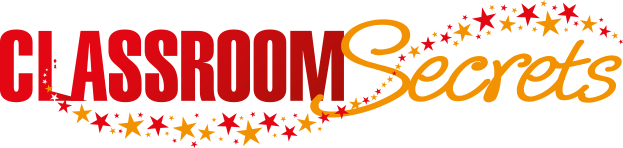 © Classroom Secrets Limited 2019
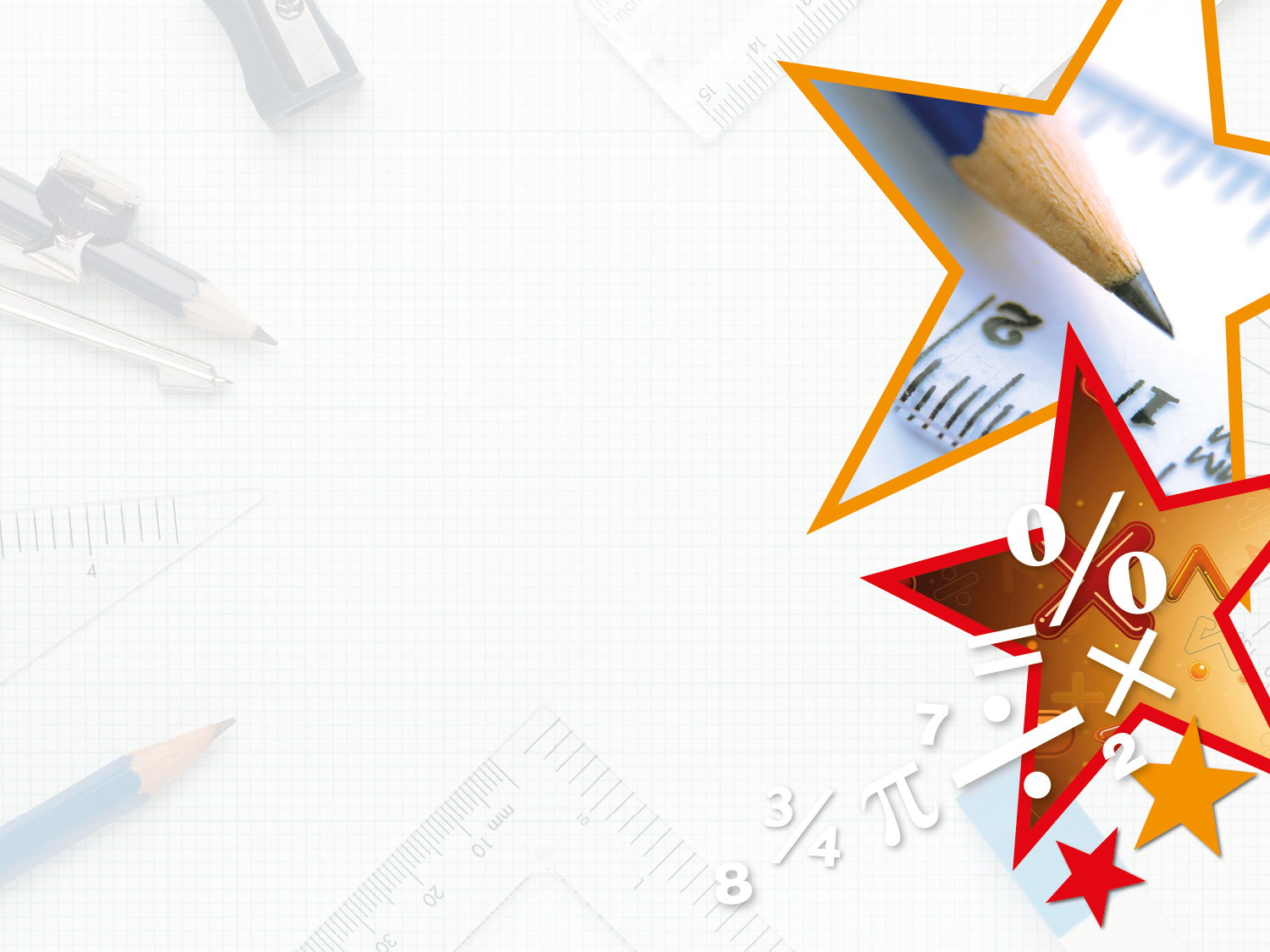 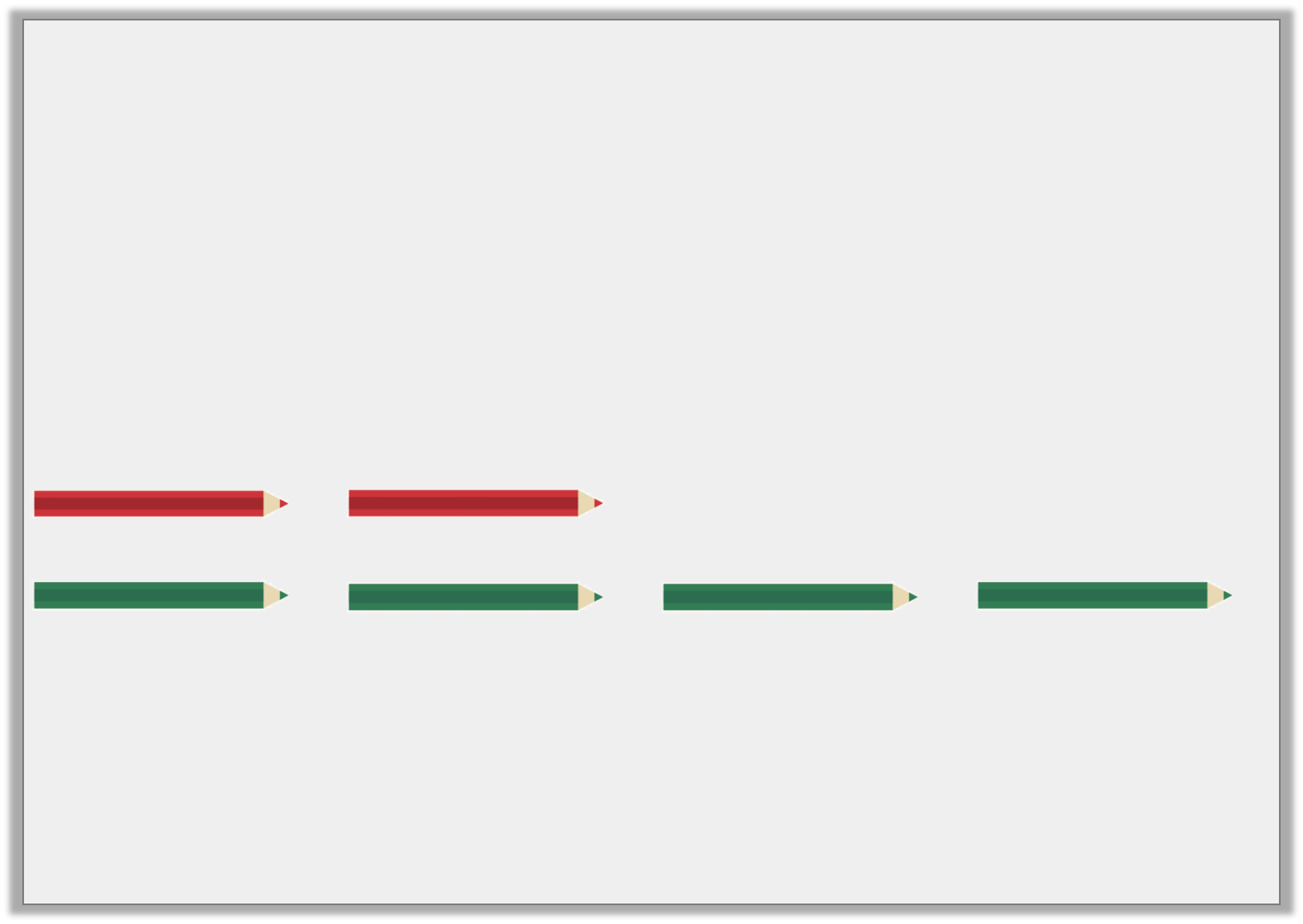 Introduction

David has a packet of pencils.

For every 2 red pencils, there are 4 green pencils.

If there are 30 pencils in total, how many of each colour are there?










Red = 10 pencils    Green = 20 pencils
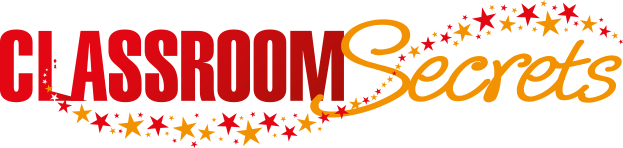 © Classroom Secrets Limited 2019
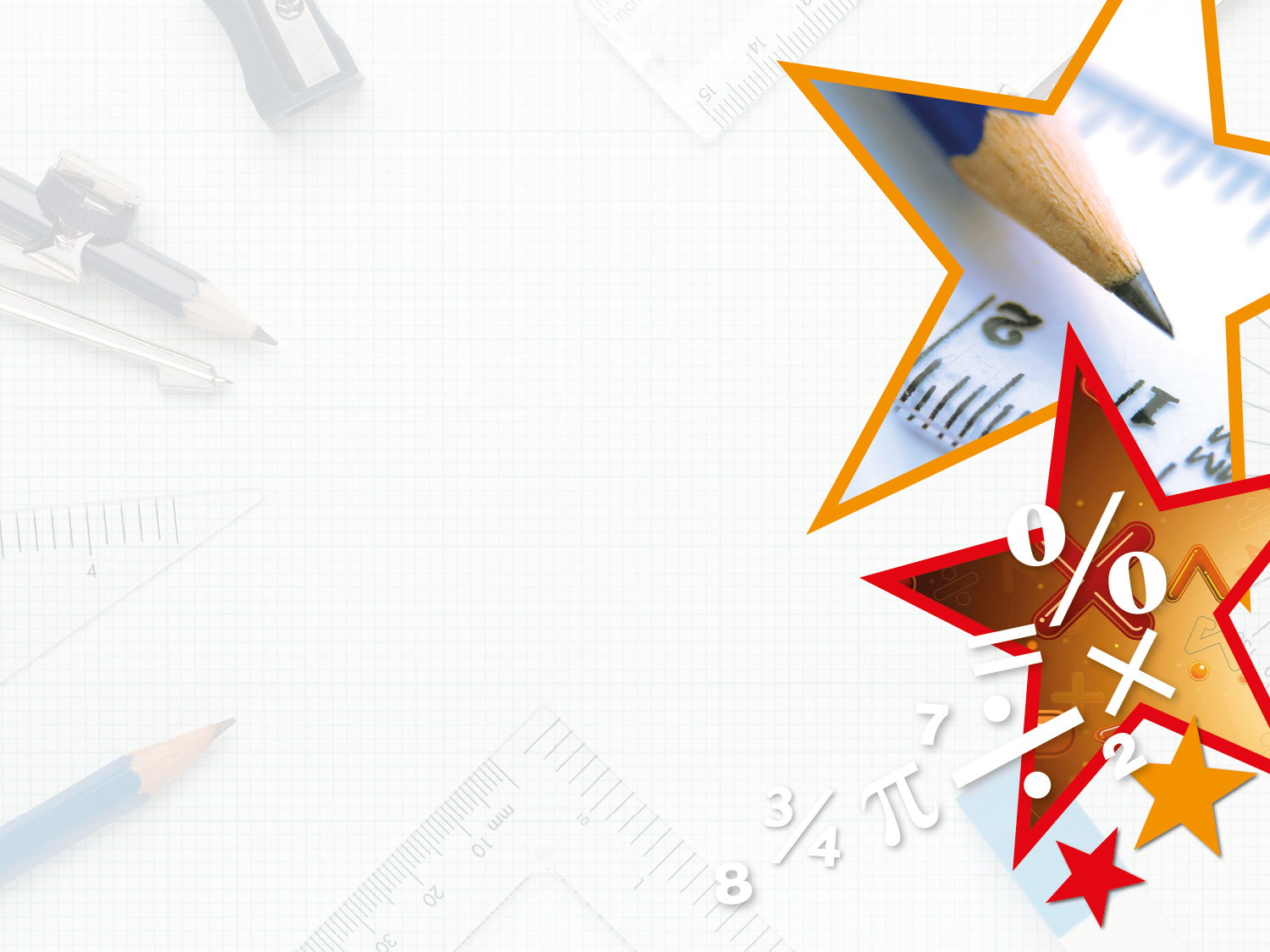 Varied Fluency 1

Enlarge this shape by a scale factor of 3.
7.4cm
12.2cm
Not to scale
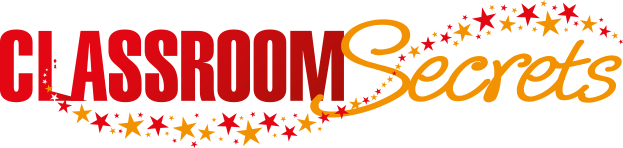 © Classroom Secrets Limited 2019
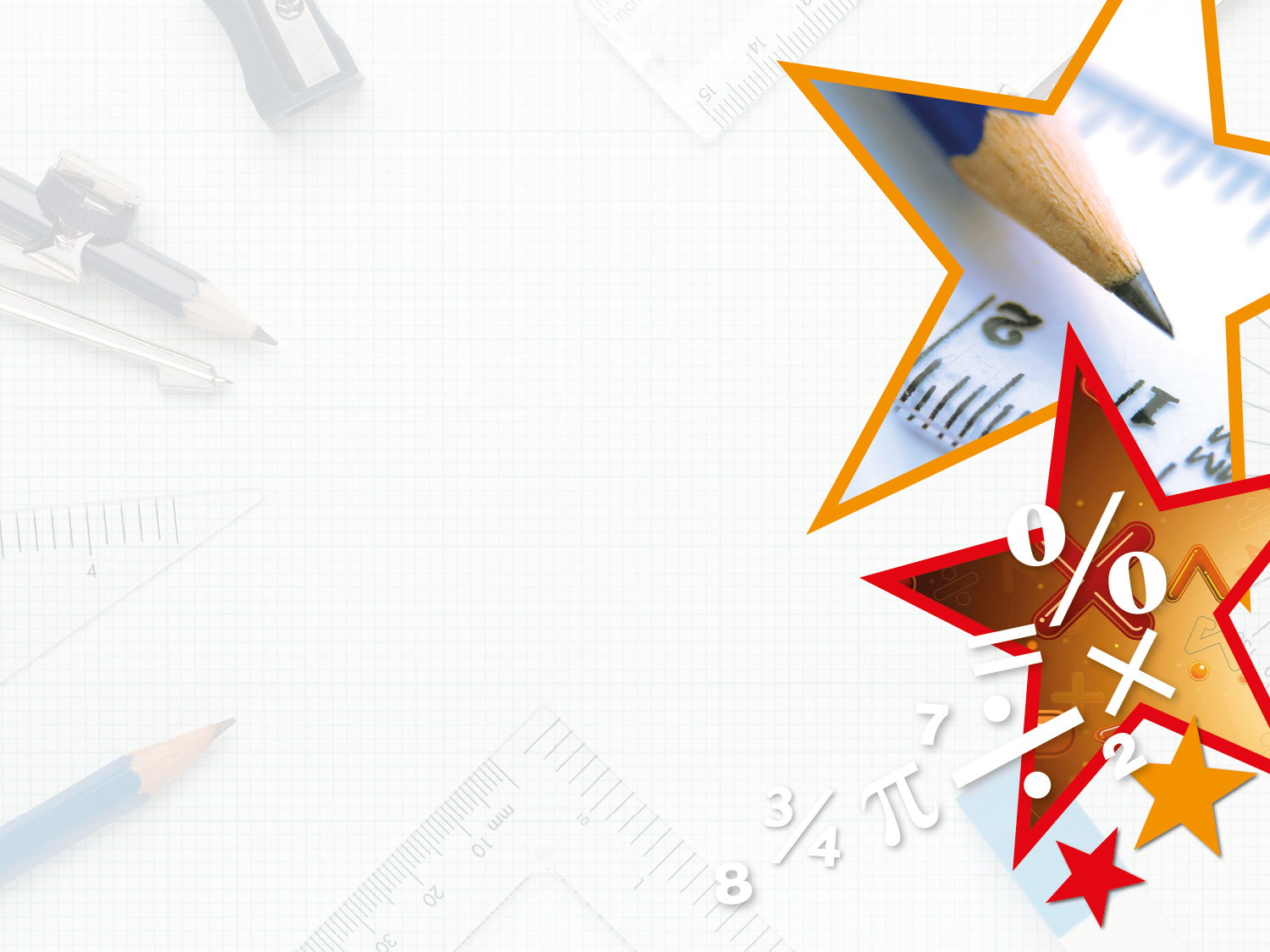 Varied Fluency 1

Enlarge this shape by a scale factor of 3.














Height: 22.2cm   Length: 36.6cm
7.4cm
12.2cm
Not to scale
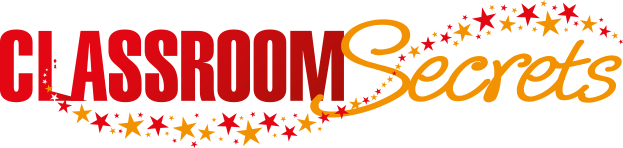 © Classroom Secrets Limited 2019
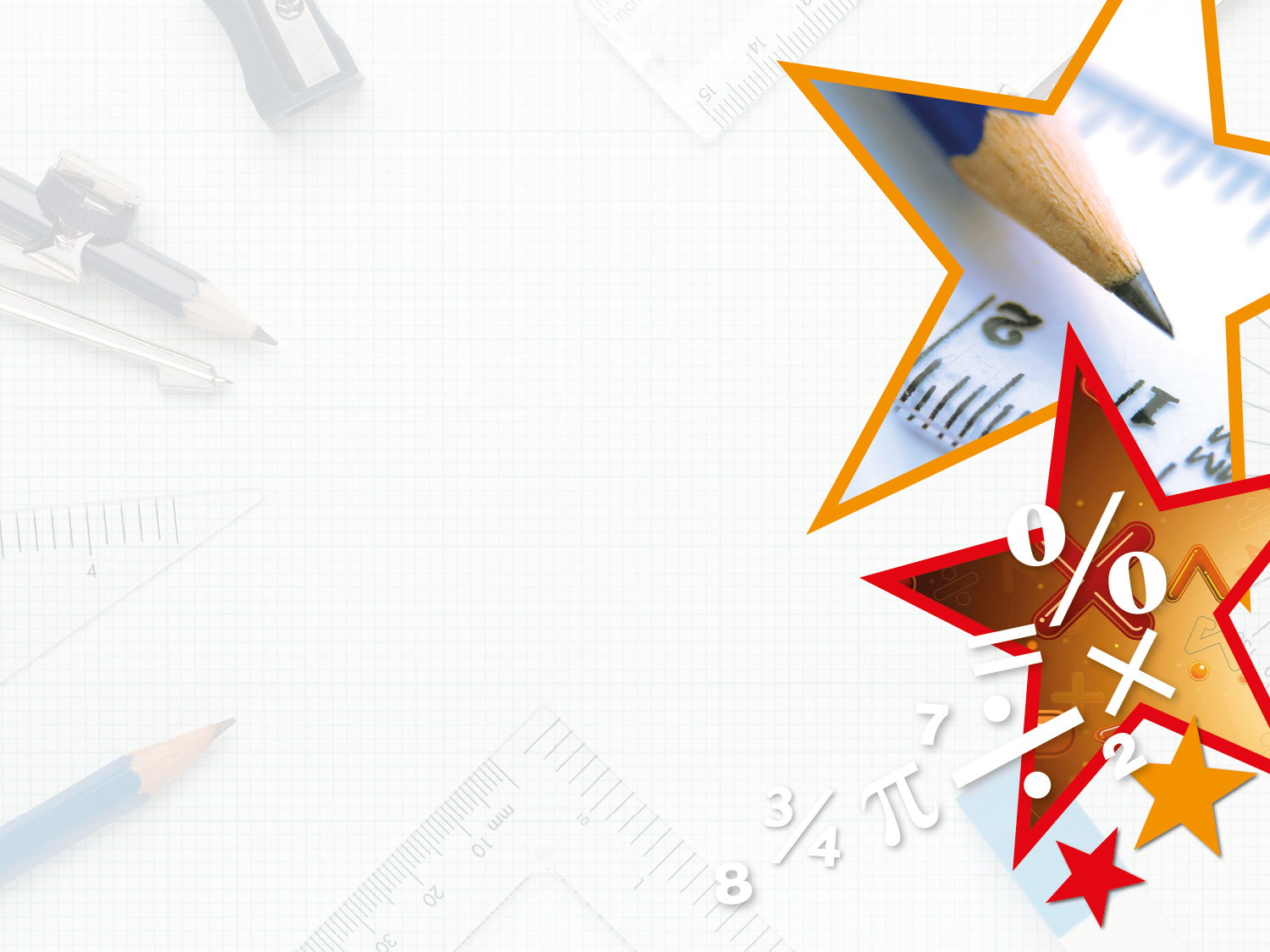 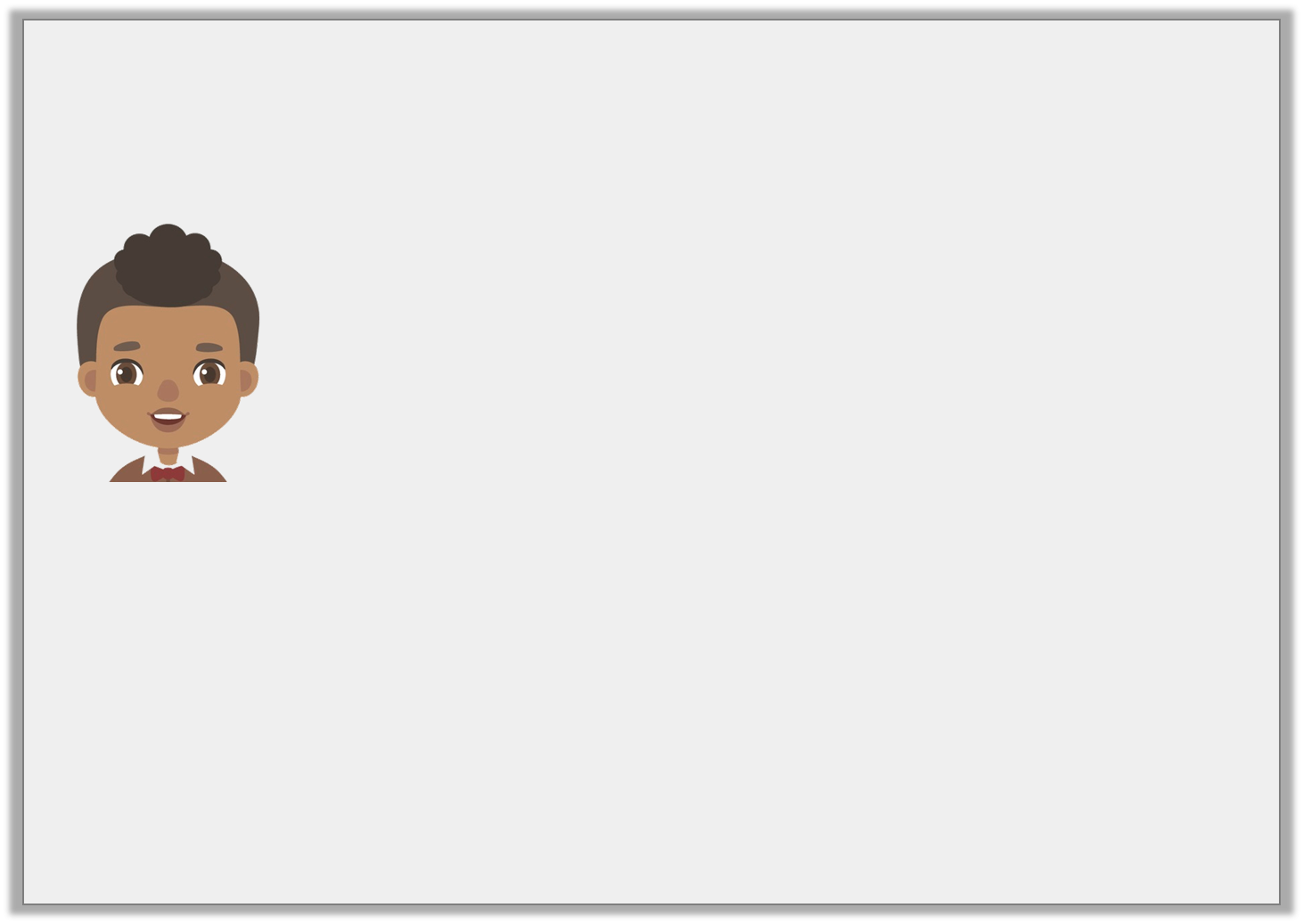 Varied Fluency 2

Tommy says, 











Is he correct?
A scale factor of two means you multiply each side of the original shape by four.
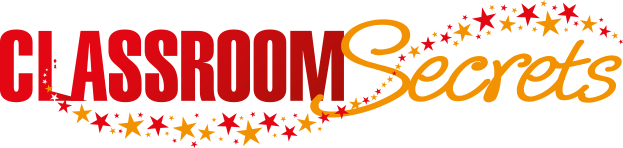 © Classroom Secrets Limited 2019
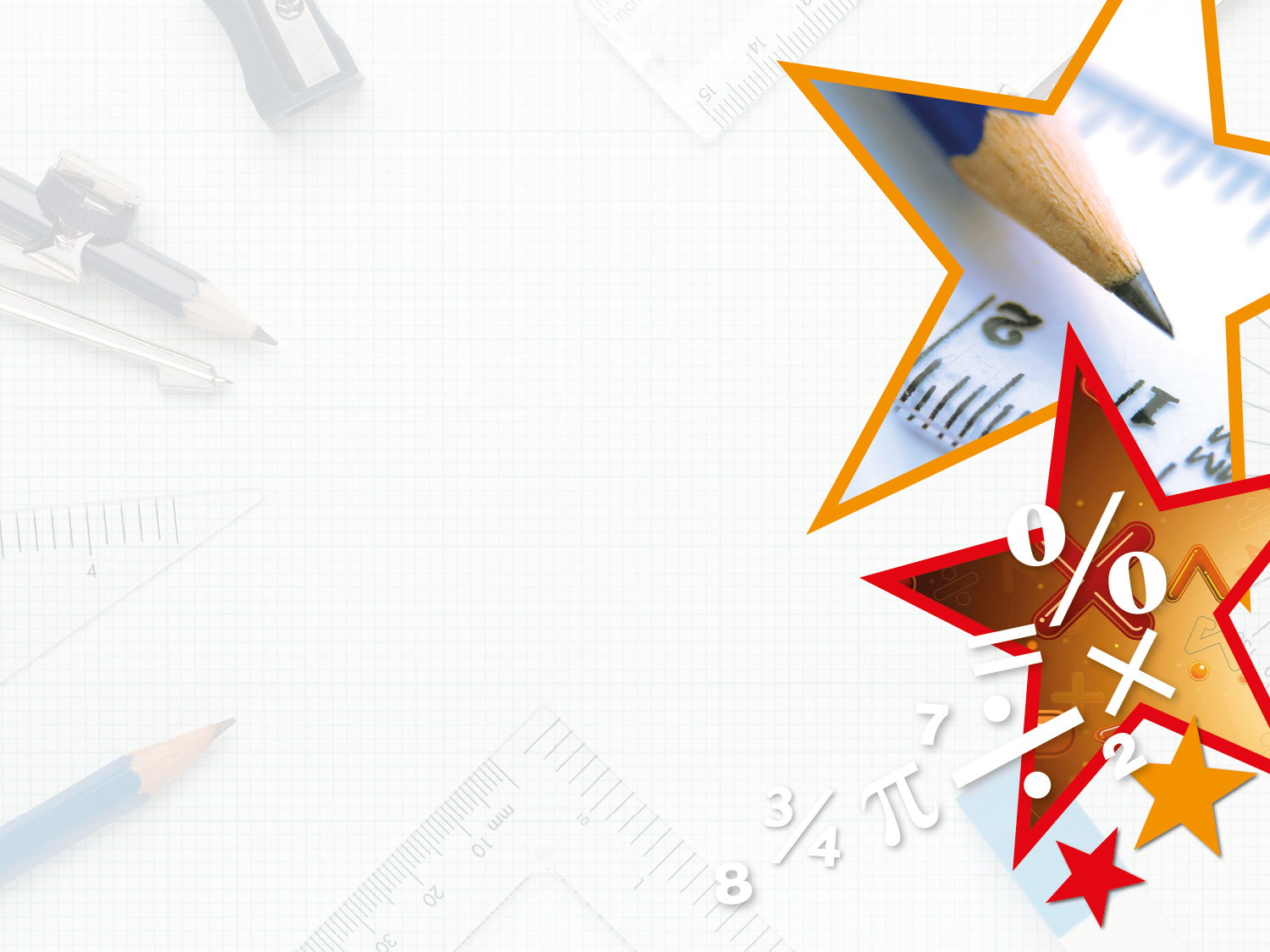 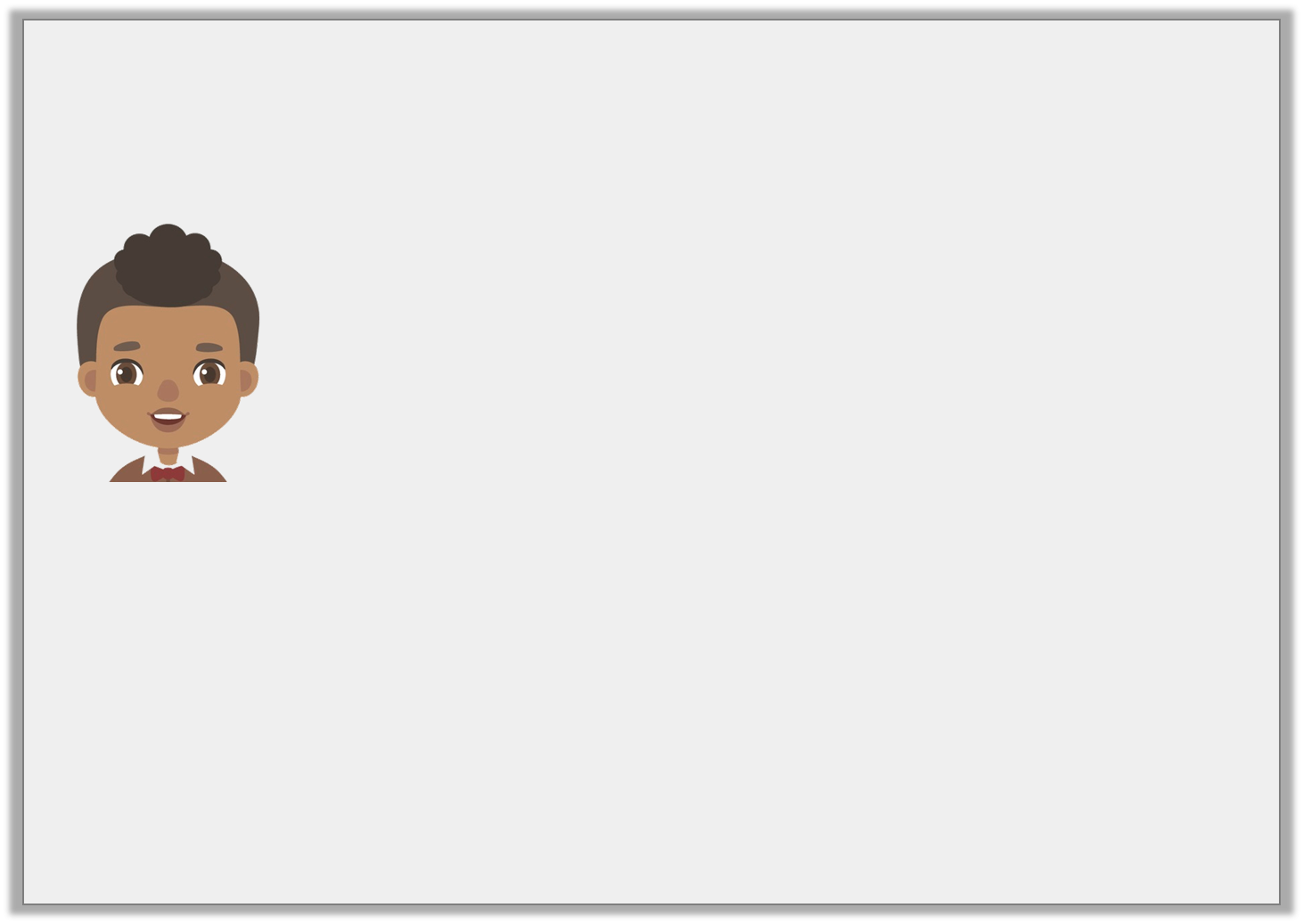 Varied Fluency 2

Tommy says, 











Is he correct?

No, a scale factor of two means you multiply each side by two.
A scale factor of two means you multiply each side of the original shape by four.
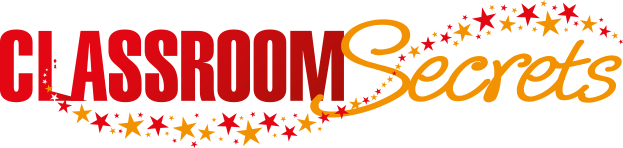 © Classroom Secrets Limited 2019
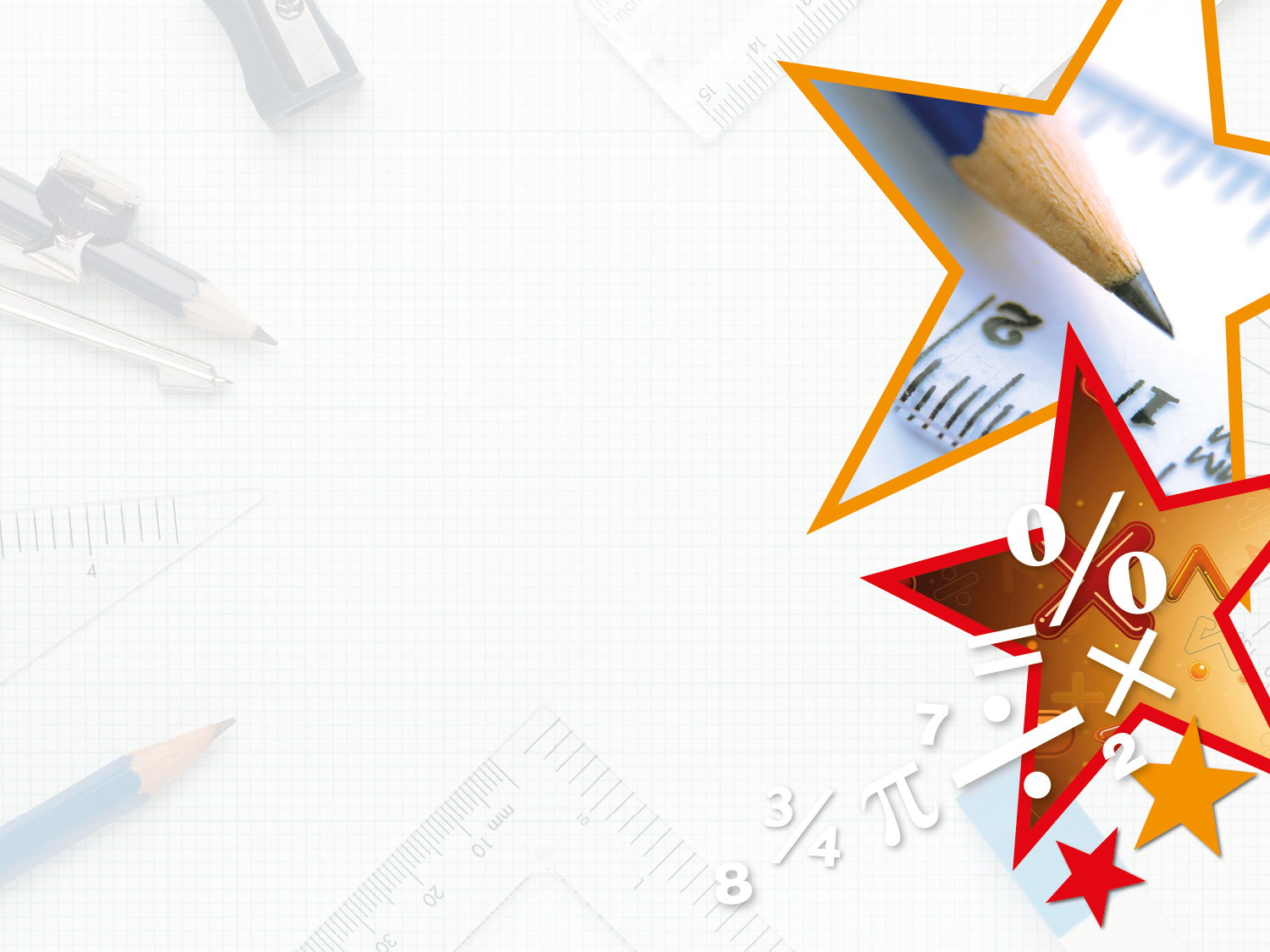 Varied Fluency 3

Copy this shape onto squared paper. 
Draw it using a scale factor of 1.5.
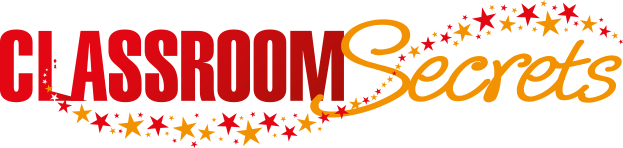 © Classroom Secrets Limited 2019
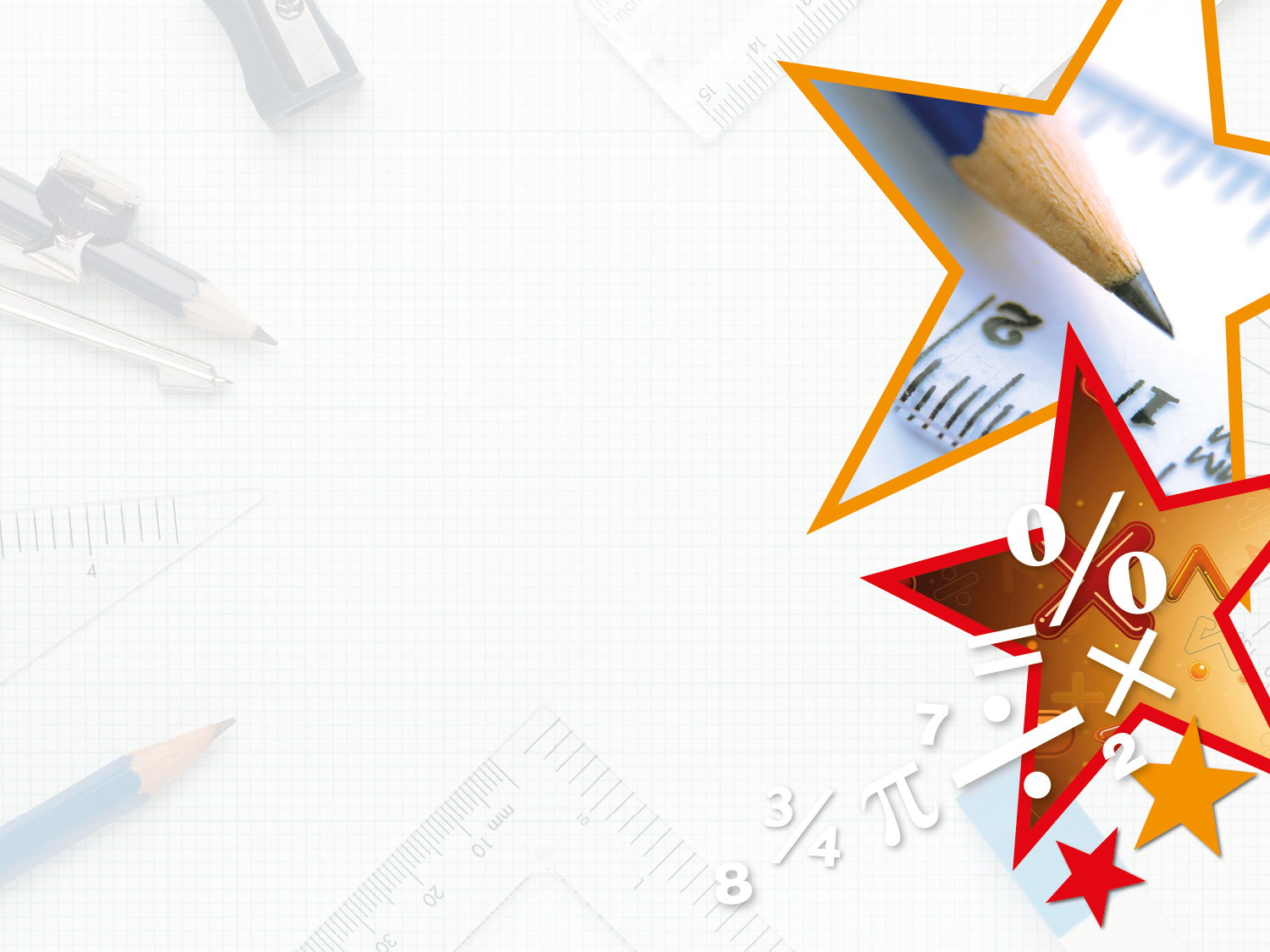 Varied Fluency 3

Copy this shape onto squared paper. 
Draw it using a scale factor of 1.5.
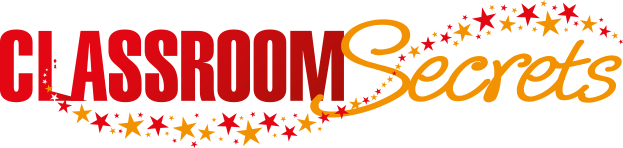 © Classroom Secrets Limited 2019
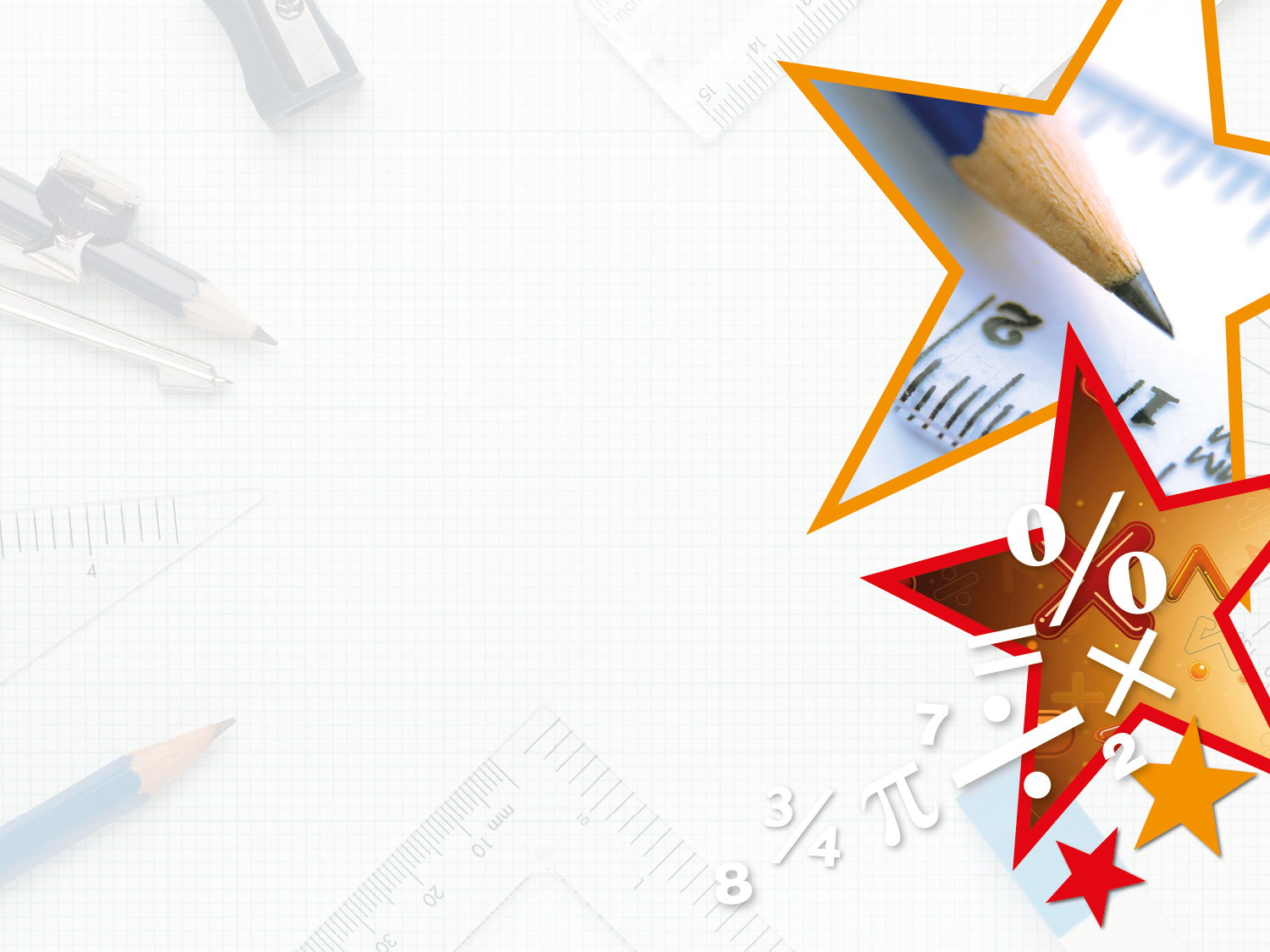 Varied Fluency 4

True or false? 
Shape A has been increased by a scale factor of 2.
B
A
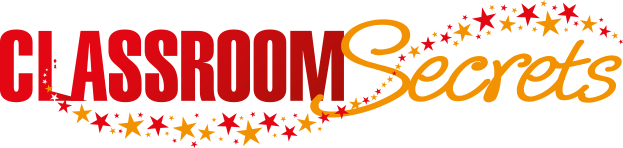 © Classroom Secrets Limited 2019
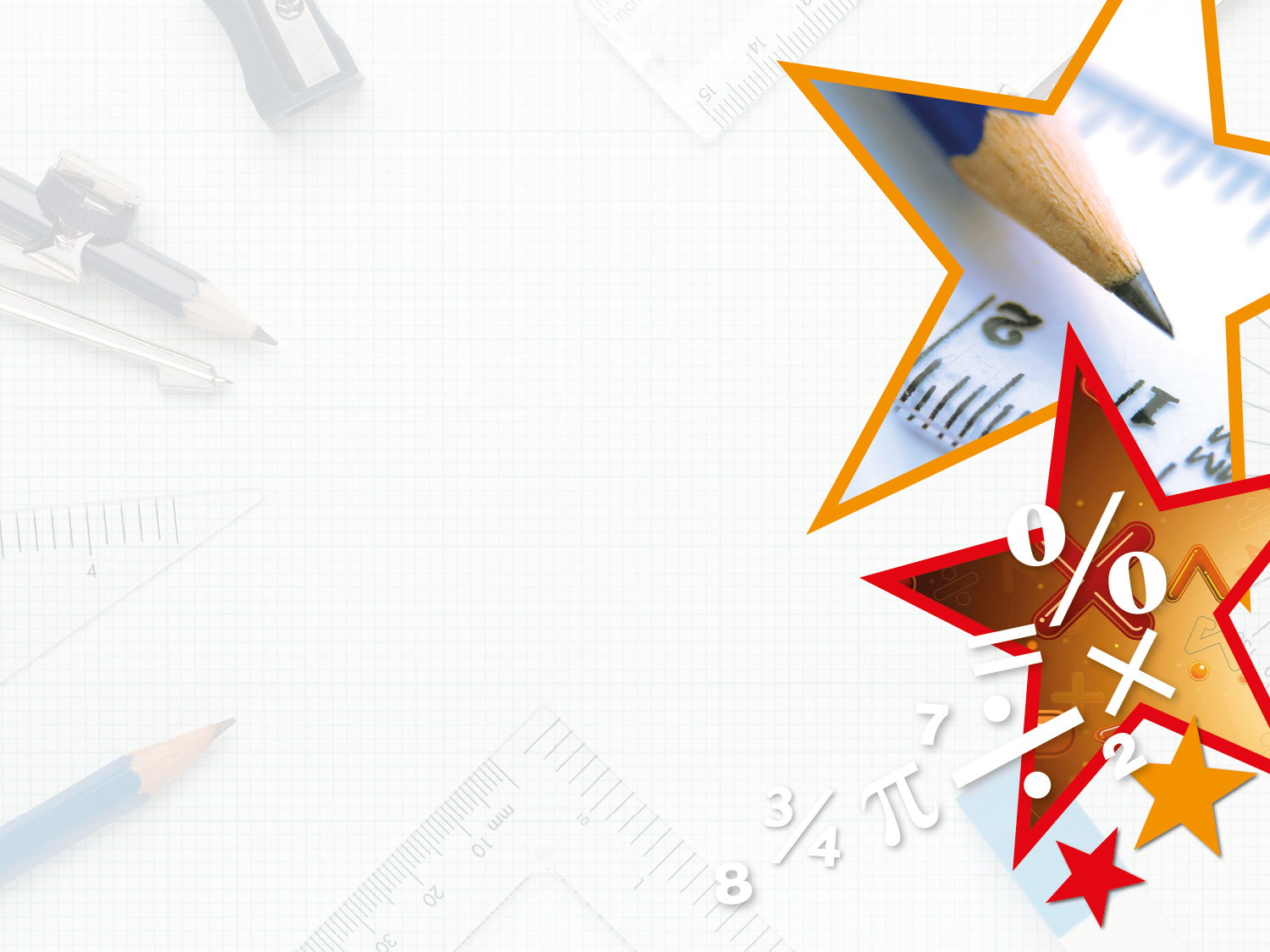 Varied Fluency 4

True or false? 
Shape A has been increased by a scale factor of 2.













False. It has been increased by a scale factor of 1.5.
B
A
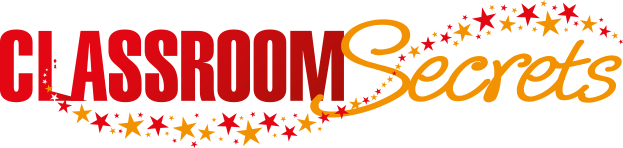 © Classroom Secrets Limited 2019
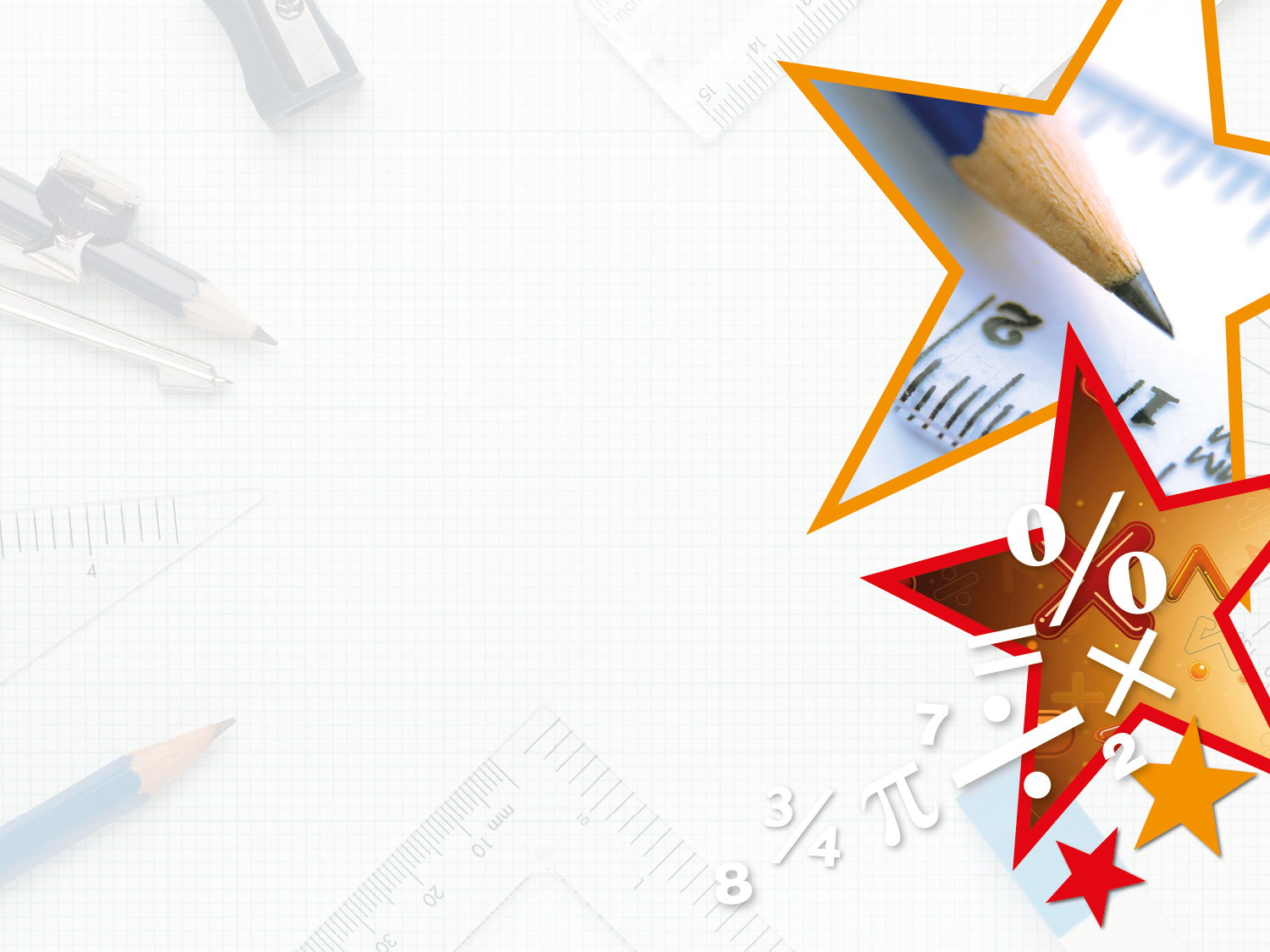 Problem Solving 1

This shape has been enlarged by a scale factor of 3. Find the perimeter of the original shape.
6.6cm
7.2cm
Not to scale
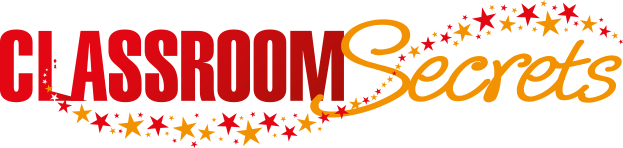 © Classroom Secrets Limited 2019
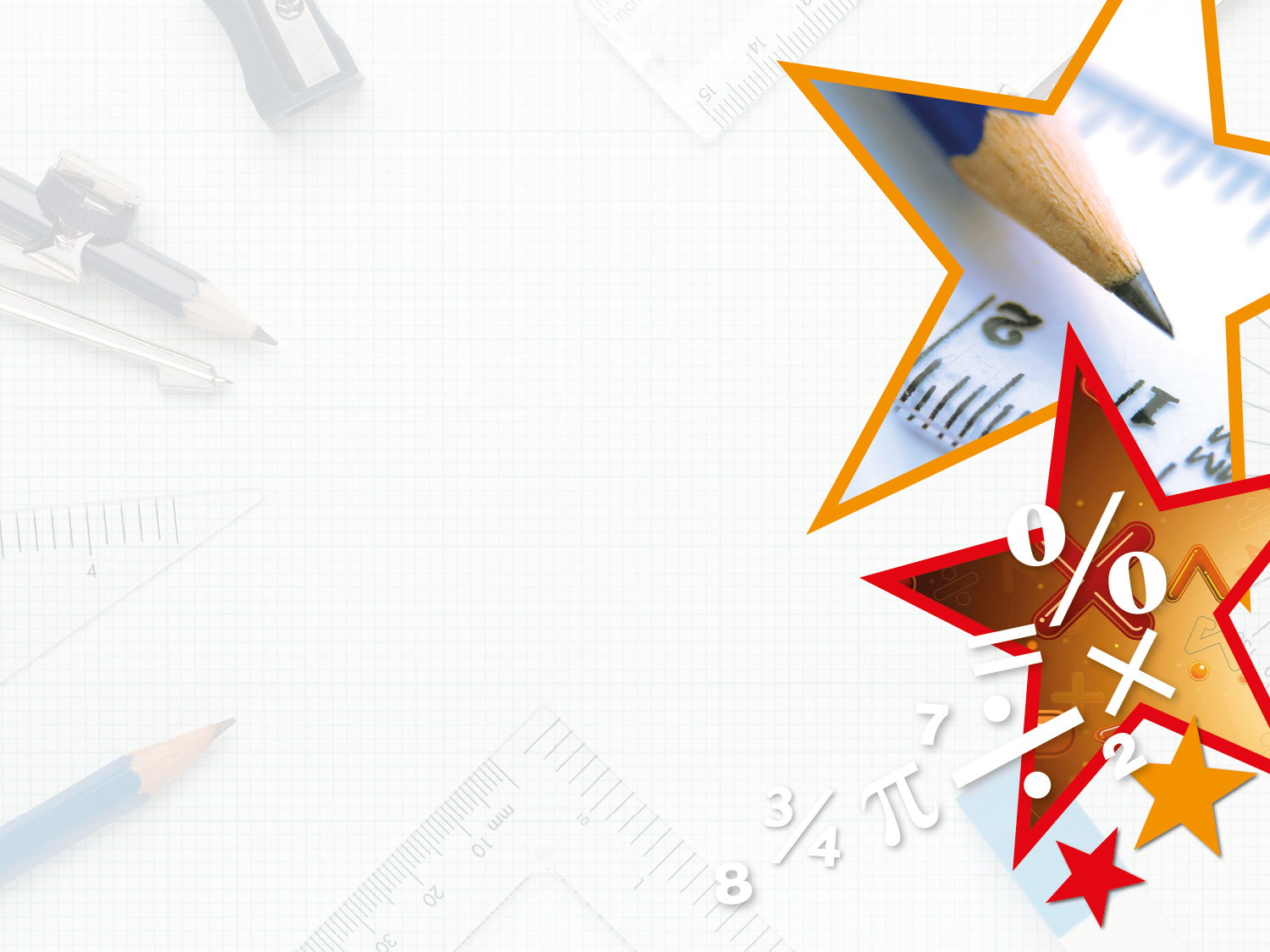 Problem Solving 1

This shape has been enlarged by a scale factor of 3. Find the perimeter of the original shape.













9.2cm
6.6cm
7.2cm
Not to scale
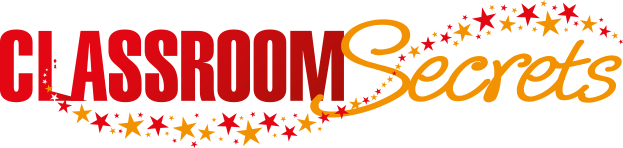 © Classroom Secrets Limited 2019
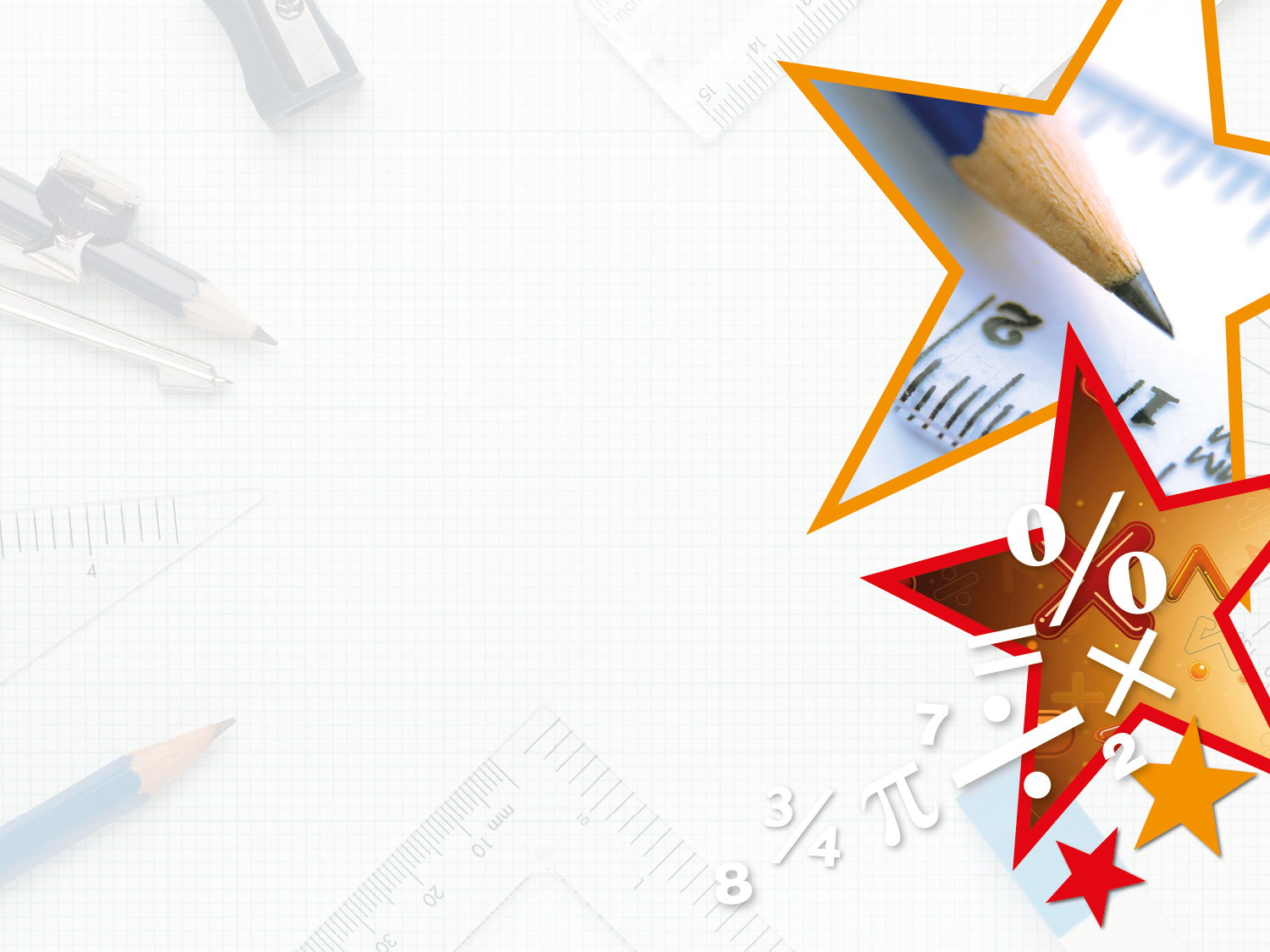 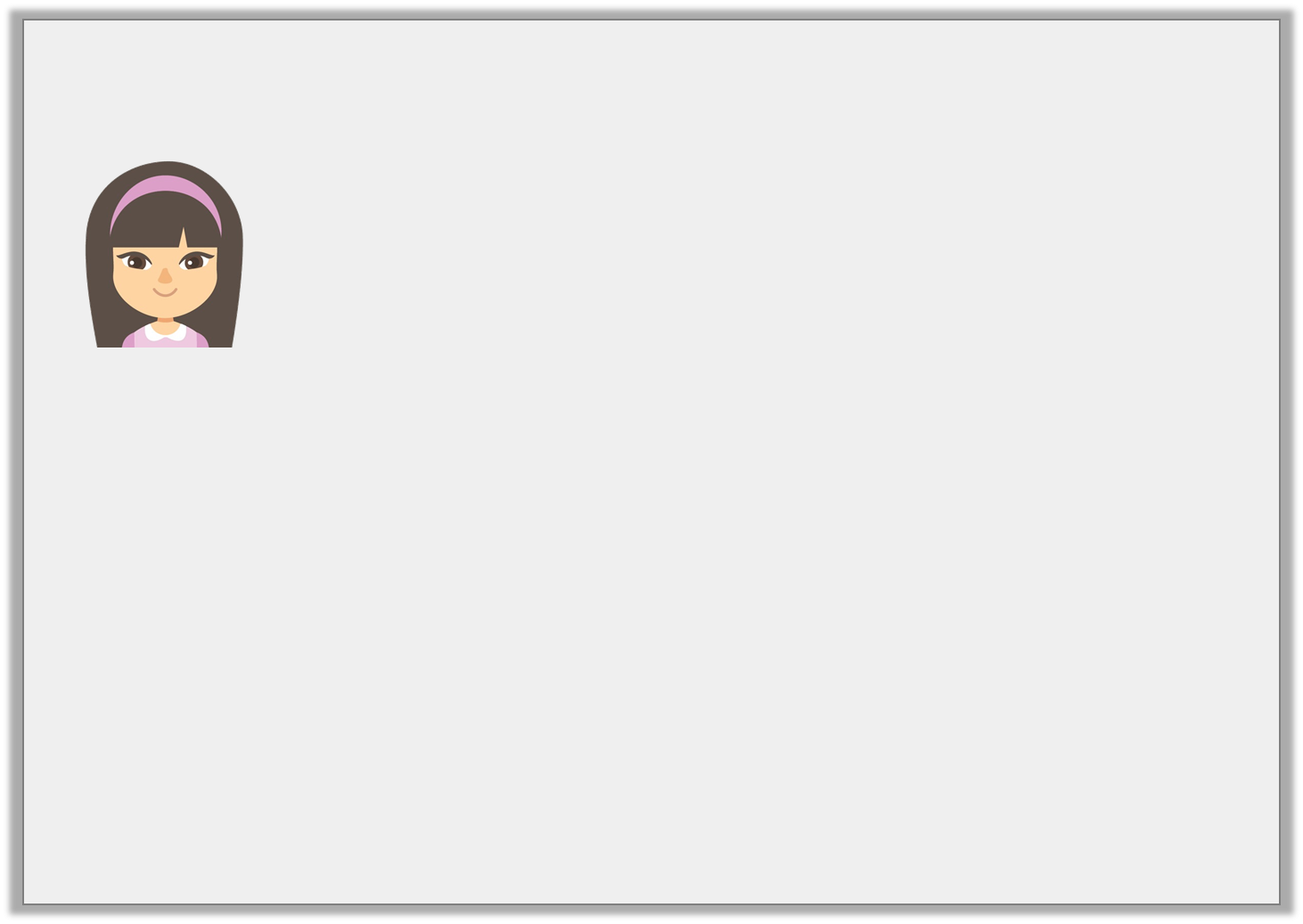 Reasoning 1

Caitlin says, 












Is she correct?
If I increase the shape by a scale factor of 2.5, the new perimeter will be 56cm.
6.4cm
4.8cm
Not to scale
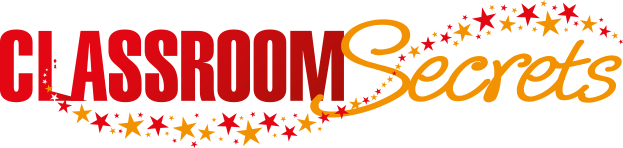 © Classroom Secrets Limited 2019
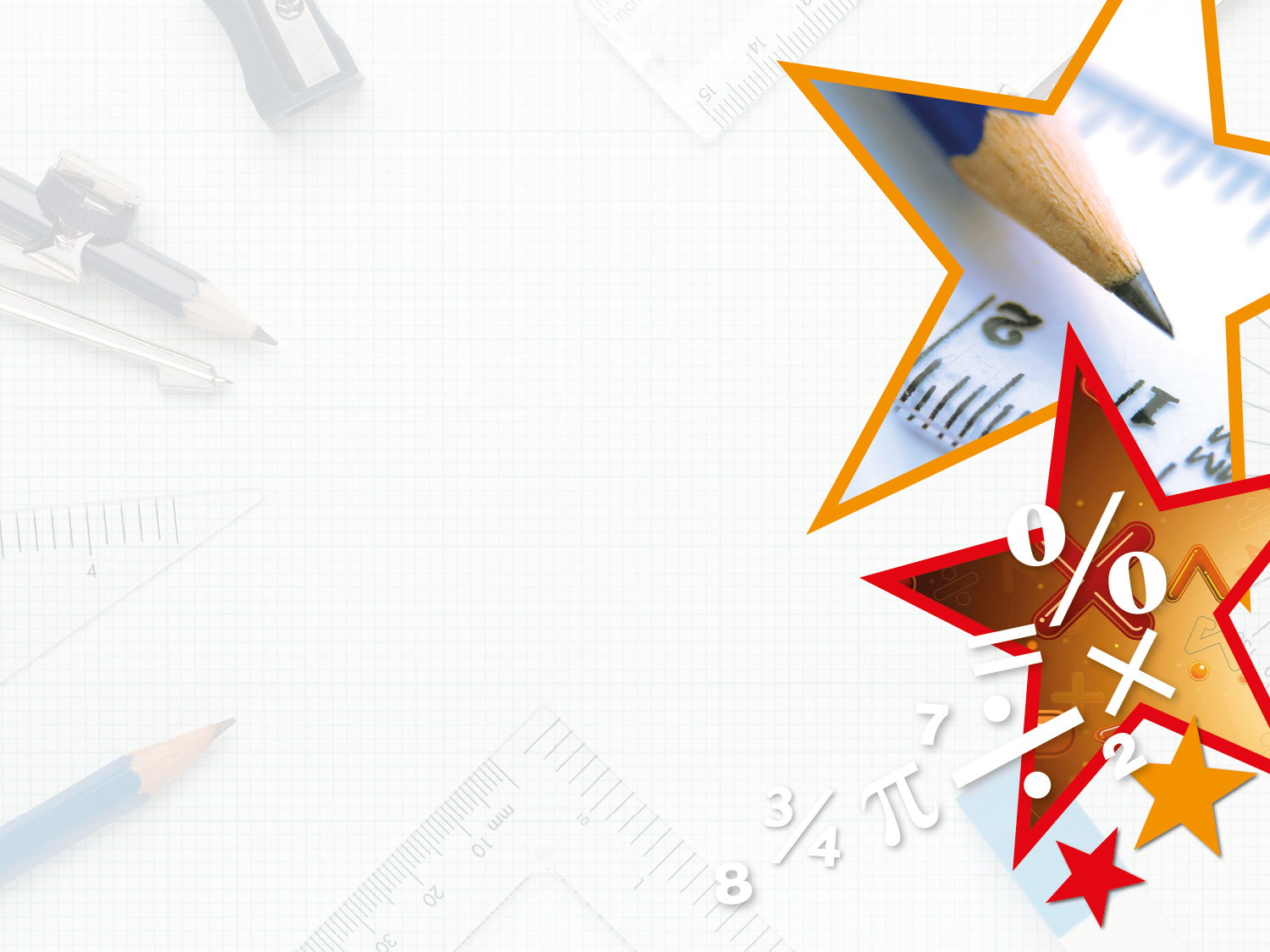 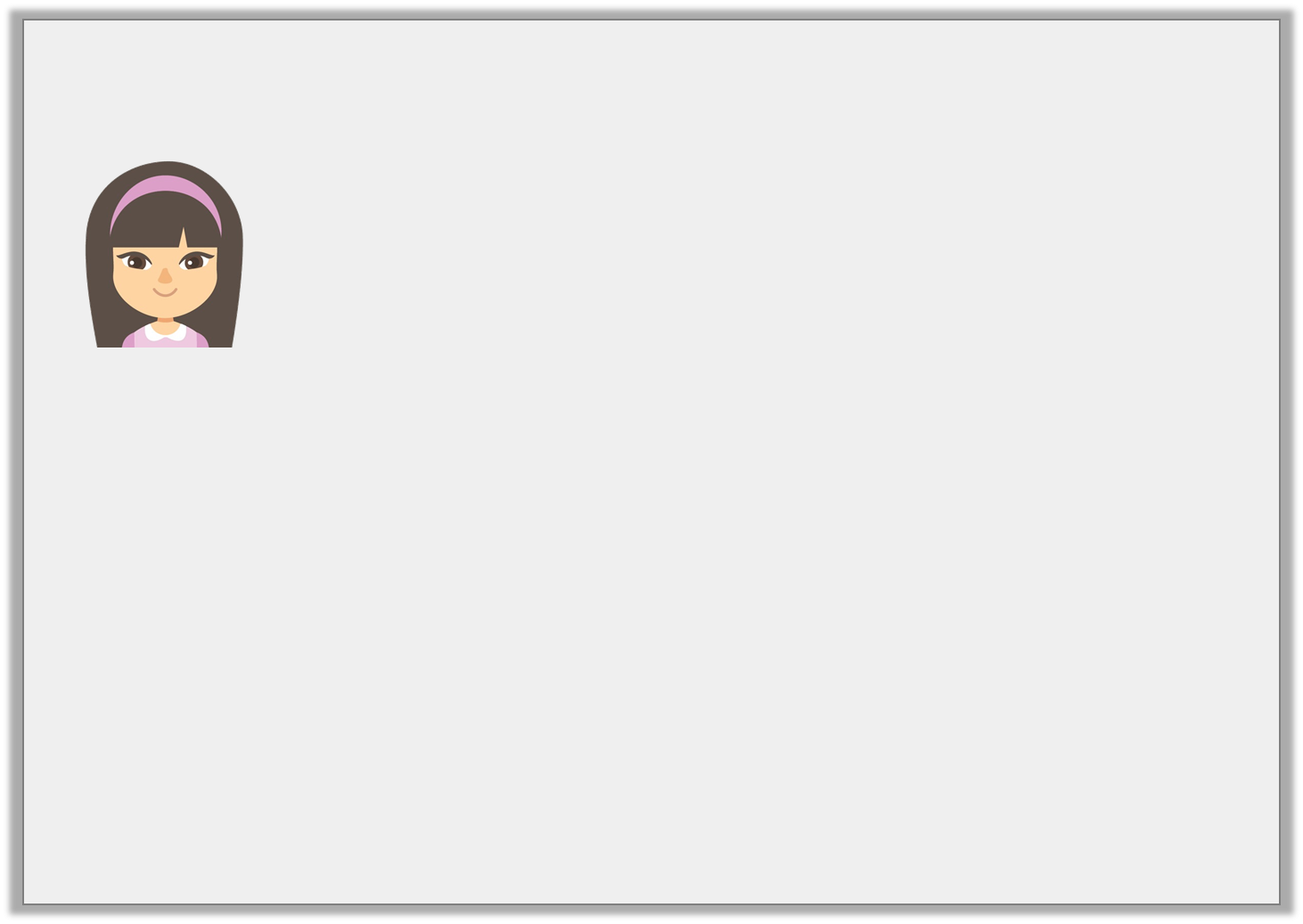 Reasoning 1

Caitlin says, 












Is she correct?

Yes because…
If I increase the shape by a scale factor of 2.5, the new perimeter will be 56cm.
6.4cm
4.8cm
Not to scale
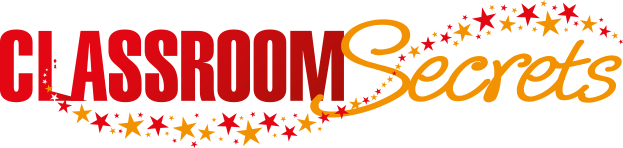 © Classroom Secrets Limited 2019
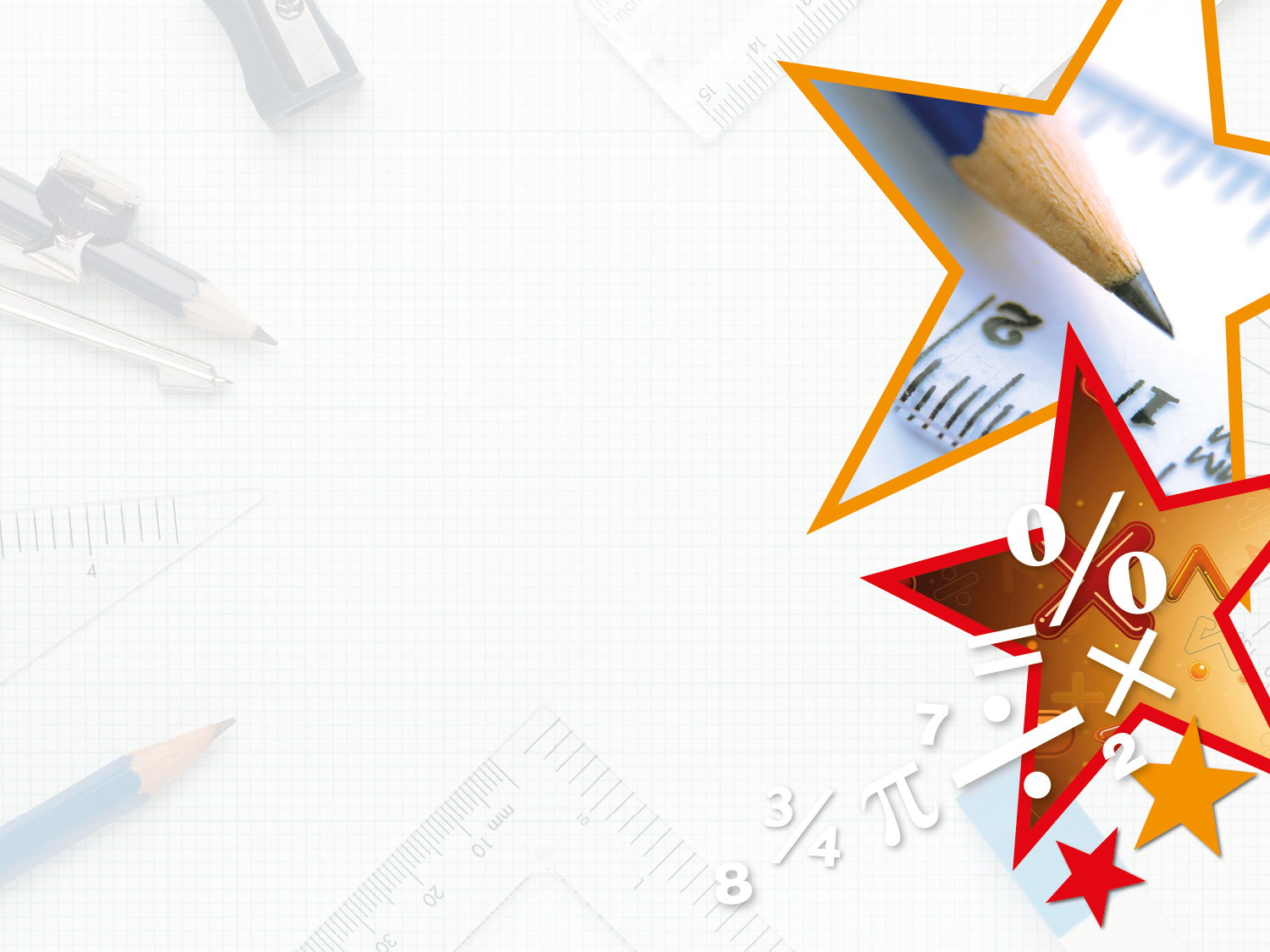 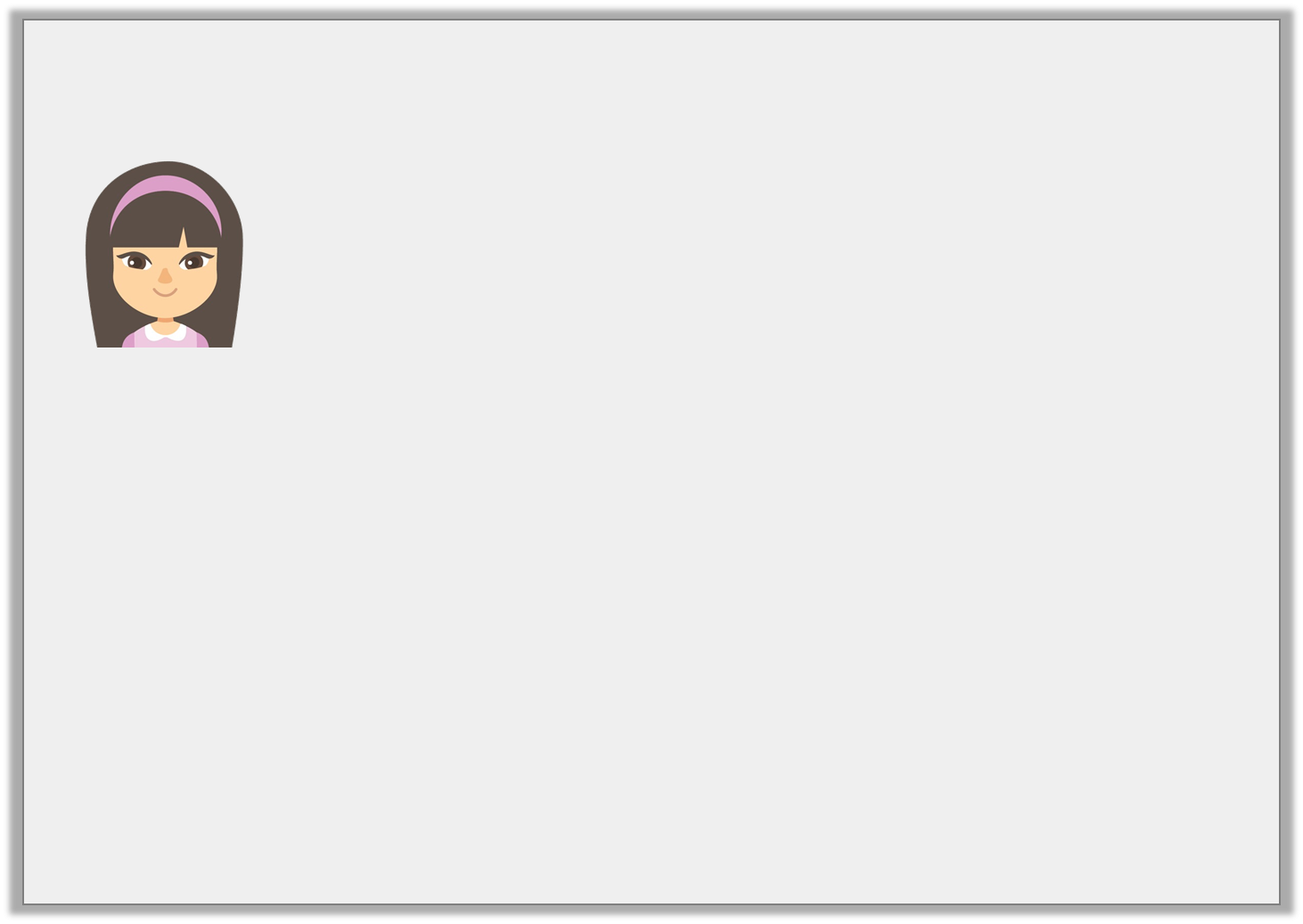 Reasoning 1

Caitlin says, 












Is she correct?

Yes because the perimeter of the original shape is 22.4cm. 
22.4 x 2.5 = 56
If I increase the shape by a scale factor of 2.5, the new perimeter will be 56cm.
6.4cm
4.8cm
Not to scale
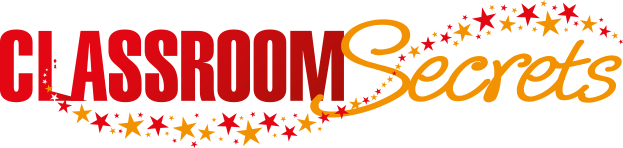 © Classroom Secrets Limited 2019
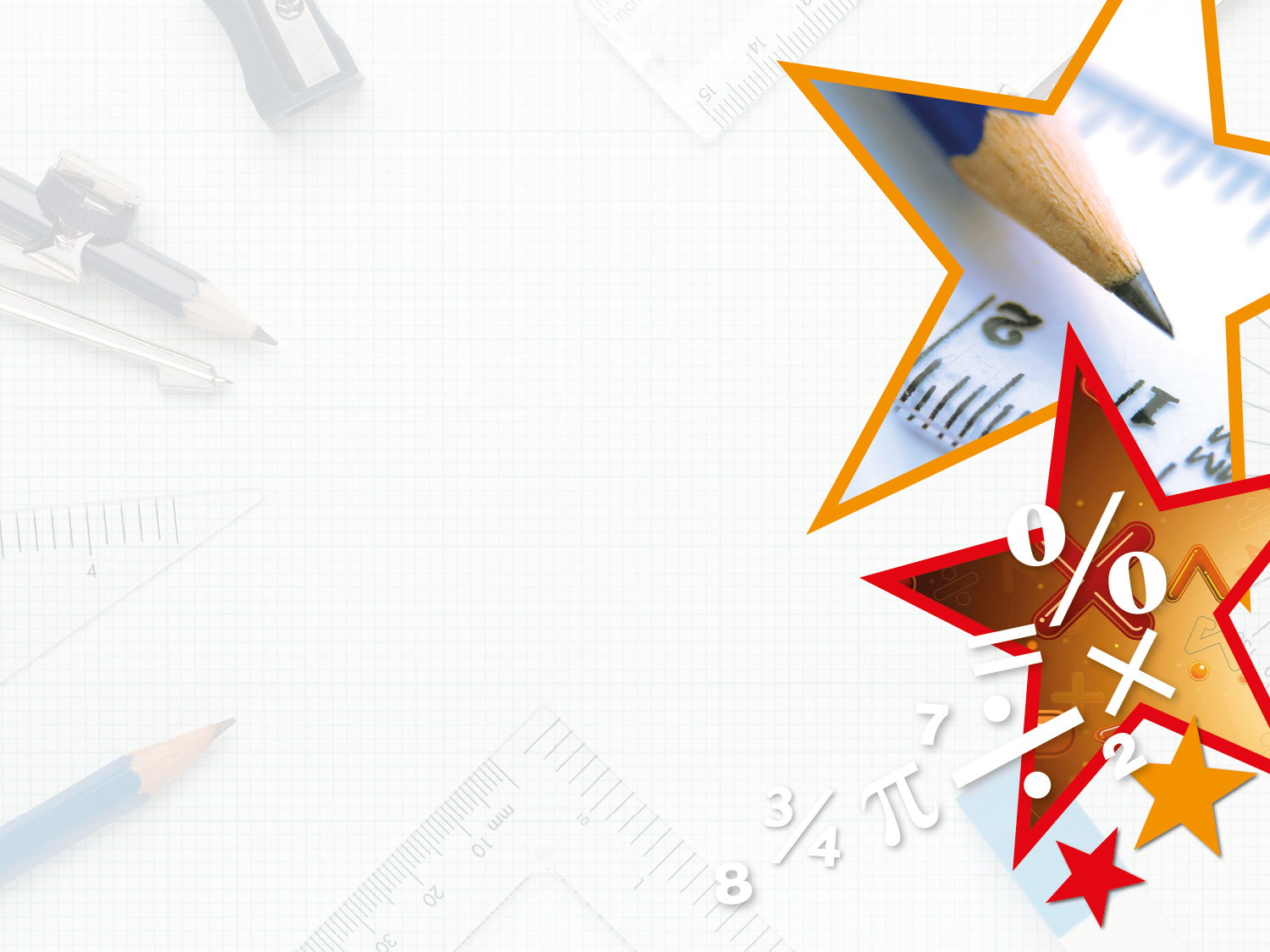 Problem Solving 2

This triangle was enlarged by a scale factor of three. 















What were the measurements of the original triangle?
15.3cm
B. 7.2cm
C. 18.9cm
Not to scale
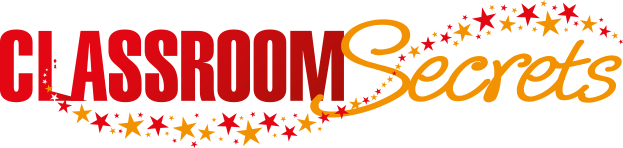 © Classroom Secrets Limited 2019
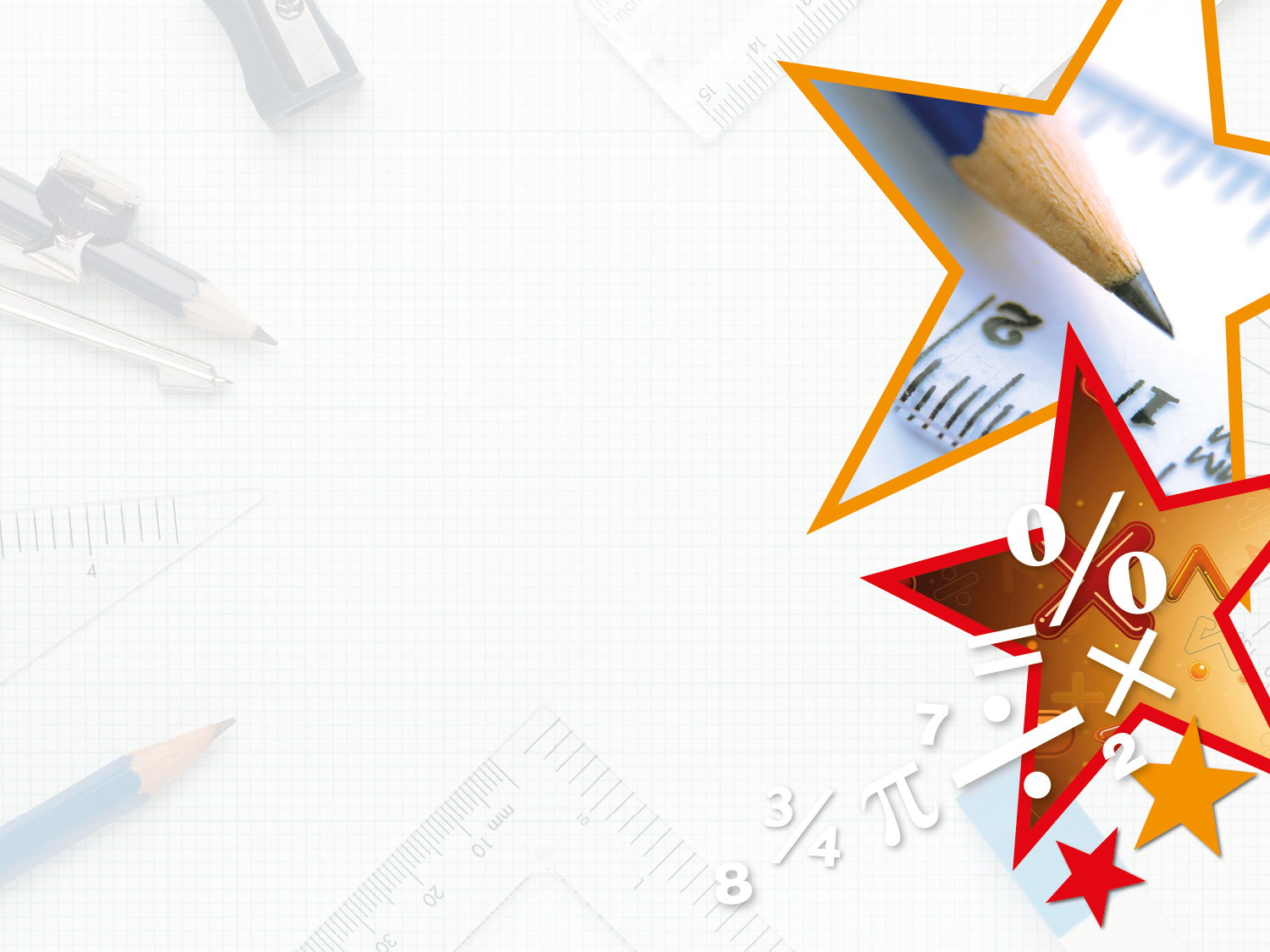 Problem Solving 2

This triangle was enlarged by a scale factor of three. 















What were the measurements of the original triangle?
5.1cm
B. 2.4cm
C. 6.3cm
Not to scale
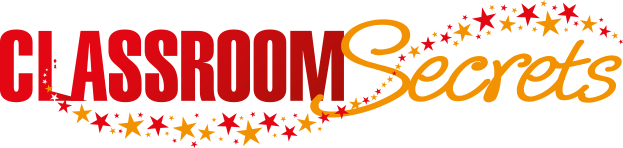 © Classroom Secrets Limited 2019